Презентація  досвіду роботи вчителя української мови та літературиКонюхівської ЗОШ І-ІІ ступенівКозівського районуБорецької Віри Петрівни
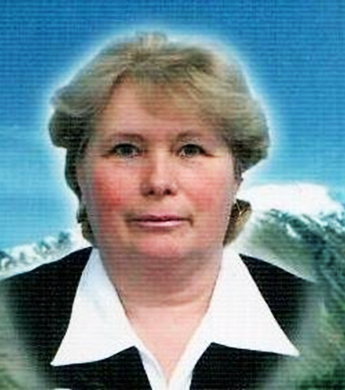 Борецька Віра Петрівна, учитель  української мови та літератури
Портрет  автора
Дата народження: 26 червня 1961 року
Спеціальність: «українська мова та література», 
кваліфікація вчитель української мови та літератури
Освіта: вища,
Місце роботи: Конюхівська ЗОШ І-ІІ ступенів 
Козівського району Тернопільської області
Посада:  директор
Стаж роботи: 36 років                   Рік атестації: 2012
Зміст мого життя:
бути корисною людям, творити, дерзати, давати щастя іншим
Мої життєві  принципи:
постійний педагогічний пошук;
засобами рідної мови плекати   загальнолюдські ідеали в учнів.
Стиль роботи:
пошук, активне навчання, урізноманітнення форм і методів проведення уроків, при якому стає реальною триєдина мета: 
 навчання;
 розумовий розвиток;
 виховання особистості.
Моє кредо:
спочатку зацікавити,         

а потім навчити
Проблема досвіду :
“ Розвиток  творчих здібностей учнів через впровадження інтерактивних технологій навчання на уроках української мови та літератури”
Завдання досвіду :
впровадження найоптимальніших методів і прийомів, прогресивних інтерактивних технологій навчання;
удосконалення засобів і форм процесу навчання відповідно до сучасних вимог;
інтенсифікація та індивідуалізація навчання;
розкриття творчих можливостей дитини.
Якості сучасного педагога:
креативність;
винахідливість;
бажання вдосконалюватись;
доброзичливість;
відповідальність;
самовдосконалення;
вимогливість;
стриманість;
працелюбність…
Інтерактивне навчання
ухвалюють важливі рішення щодо процесу навчання;

мають можливість спілкуватися і розвивати комунікативні вміння та навички;

поєднання різноманітних видів діяльності.
Особистісно-зорієнтоване навчання
розвиває індивідуальні та пізнавальні здібності кожної дитини;

максимально виявляє, ініціює індивідуальний досвід дитини;

допомагає особистості пізнати себе, самовизначитися і реалізуватися
Форми, методи та прийоми на уроках української мови та літератури
Форми проведення уроків
Дослідження 
 Диспут
Урок-вікторина
Турнір 
Прес-конференція
Урок-гра
Круглий стіл
Екскурсія
Діалог
Інтерактивні технології
1) Технології кооперативного навчання
 - Робота в парах;
 - Робота в малих групах;
 - “Коло ідей”;
 - Акваріум 
2)Технології колективно-групового навчання
 - Мікрофон
 - Незакінчені речення
 - Мозковий штурм
 - ”Ажурна пилка”
3) Технології ситуативного моделювання
4)Технології опрацювання дискусійних питань
ІНТЕРАКТИВНІ ТЕХНОЛОГІЇ НАВЧАННЯ МАЮТЬ ПЕРЕВАГИ:
Формування навички толерантного 
спілкування, вміння аргументувати свою 
точку зору, знаходити альтернативне 
рішення проблеми;
Учні вчаться 
працювати у команді;
У роботі задіяні
 всі учні класу
Кожна дитина
має можливість
пропонувати свою думку;
За короткий час опановується багато нового матеріалу
Основні принципи роботи
Індивідуальний підхід
НАВЧАННЯ
наочність
доступність
науковість
наступність
тренінгові
проектні
діалогові
інтерактивні
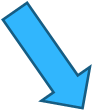 Педагогічні технології
комп'ютерні
ігрові
Основними методами аналізу художнього твору є:
художнє читання , 
коментар, 
переказ, 
реферат учня, 
художня оповідь,
лекція, 
еврестична бесіда, 
створення проблемної  ситуації
Проблема: життя – найвище призначення людини…
Я вважаю, що…
Тому що…
Наприклад,…
Отже,…
Індивідуальна робота
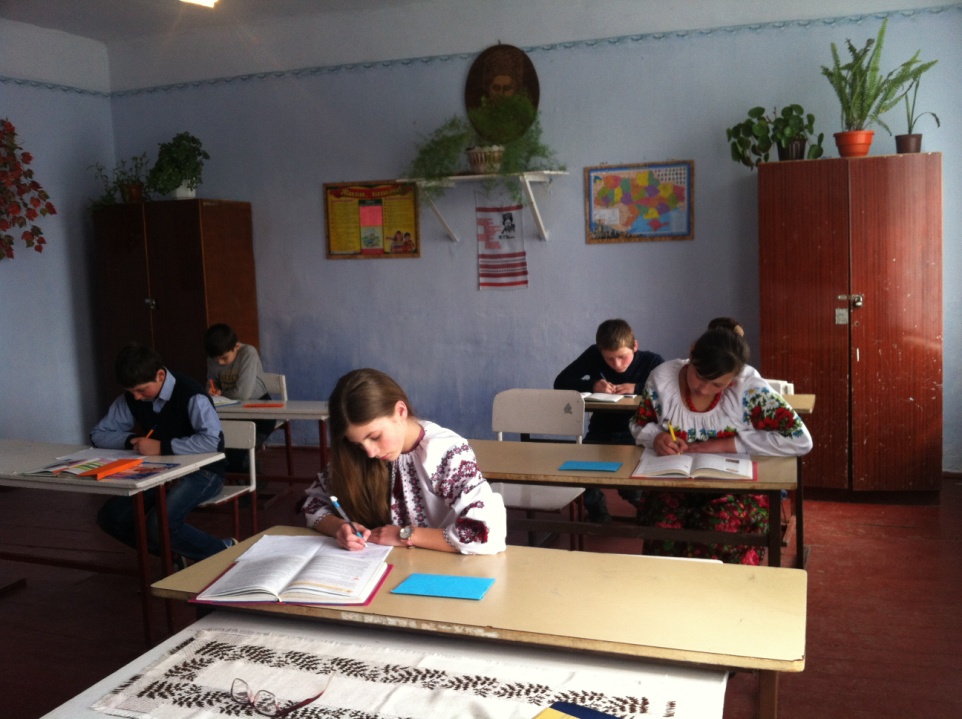 Робота в парах
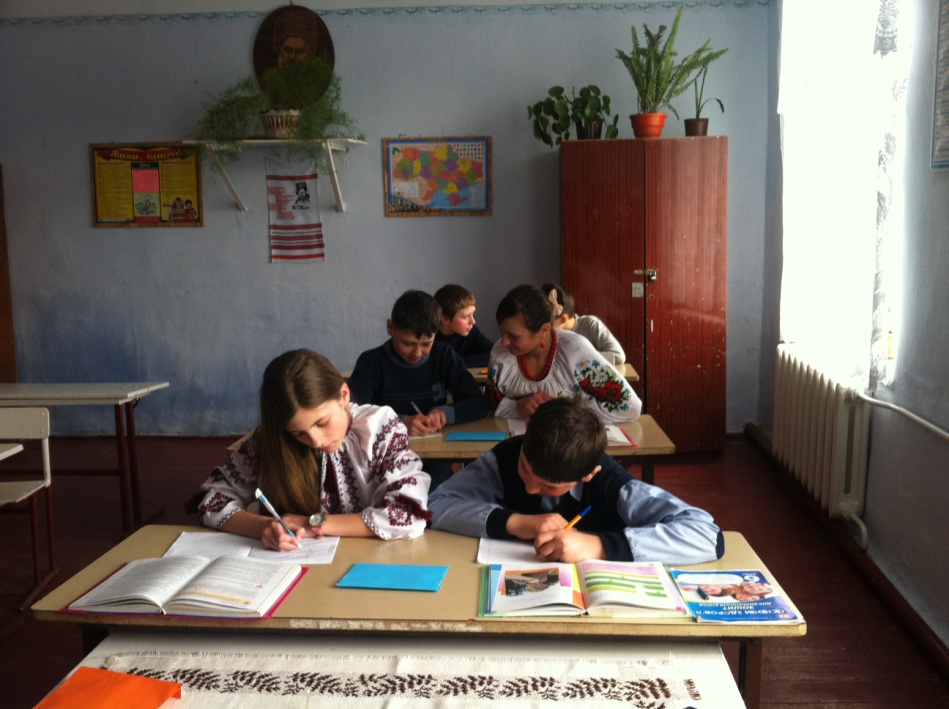 Робота в групах
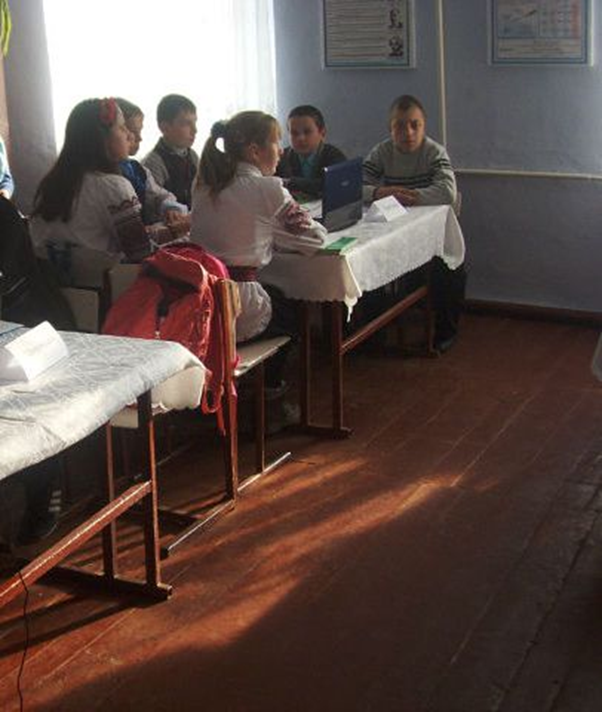 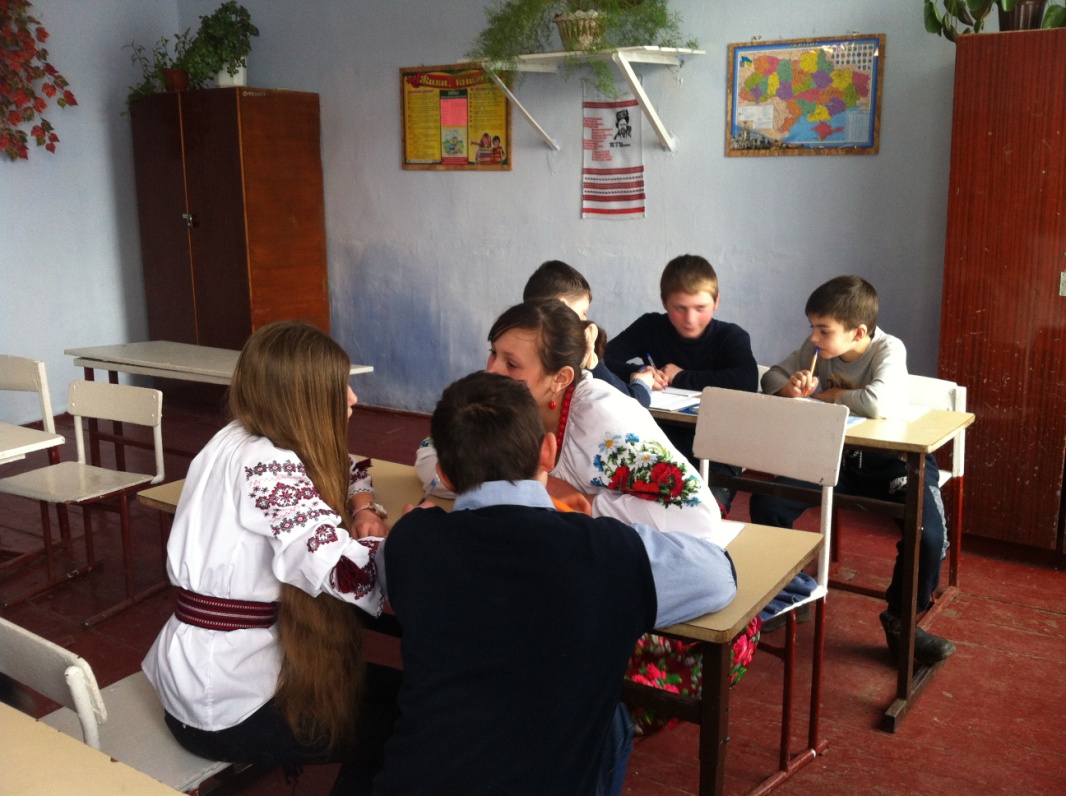 Позакласна робота
тиждень української мови та літератури
тиждень,  присвячений творчості Т.Г.Шевченка
Участь у Всеукраїнській грі “Соняшник”
Участь у Міжнародному дні рідної мови
Відзначення 146 річниці з дня народження Лесі Українки
Участь у Всеукраїнській грі “Соняшник”
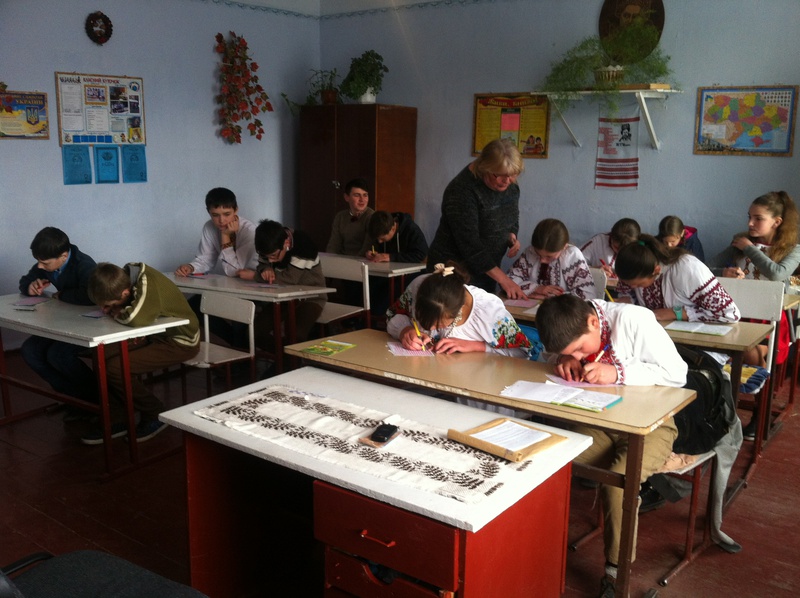 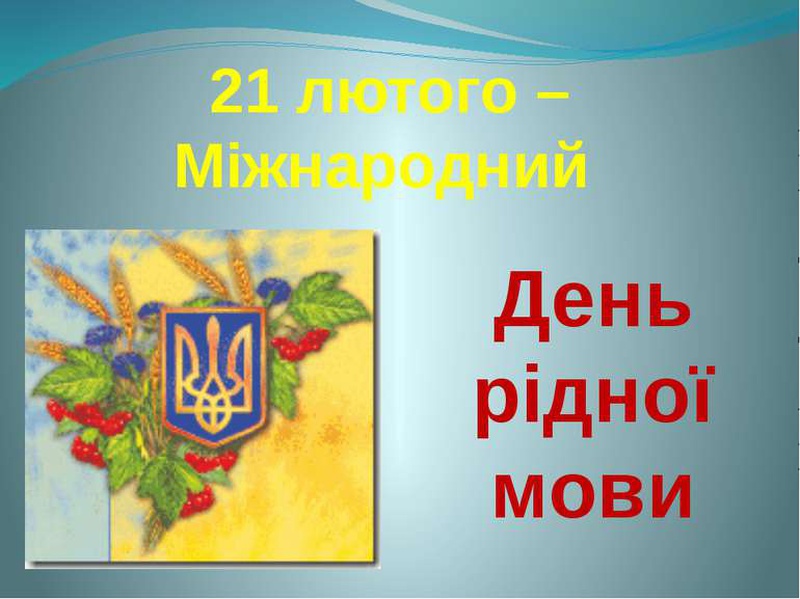 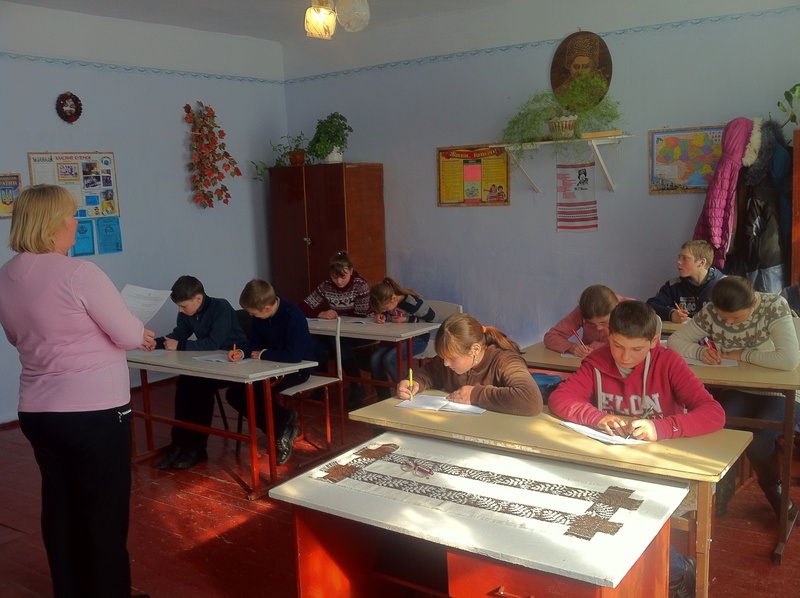 Диктант “Україна – наша земля, наша Батьківщина”
Виставка літератури
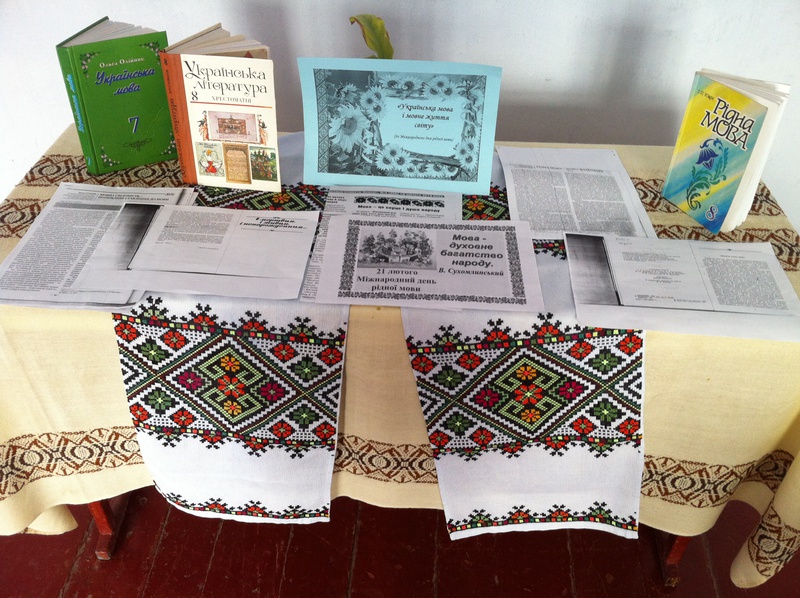 Відзначення 146 річниці з дня народження Лесі Українки
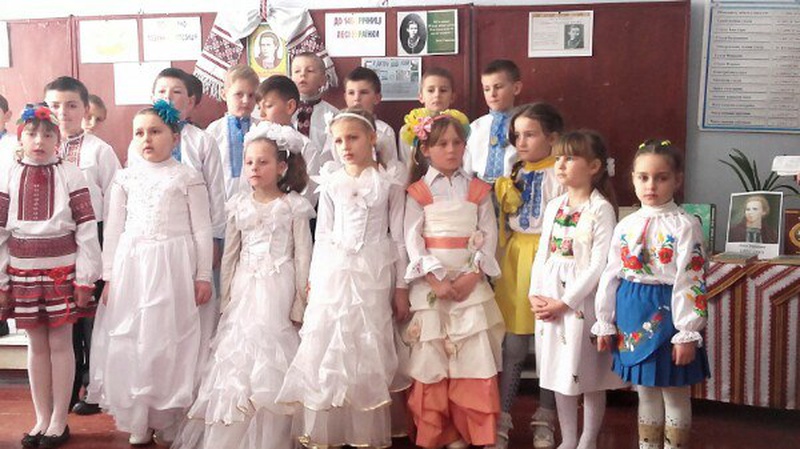 Тиждень вшанування Т.Г.Шевченка
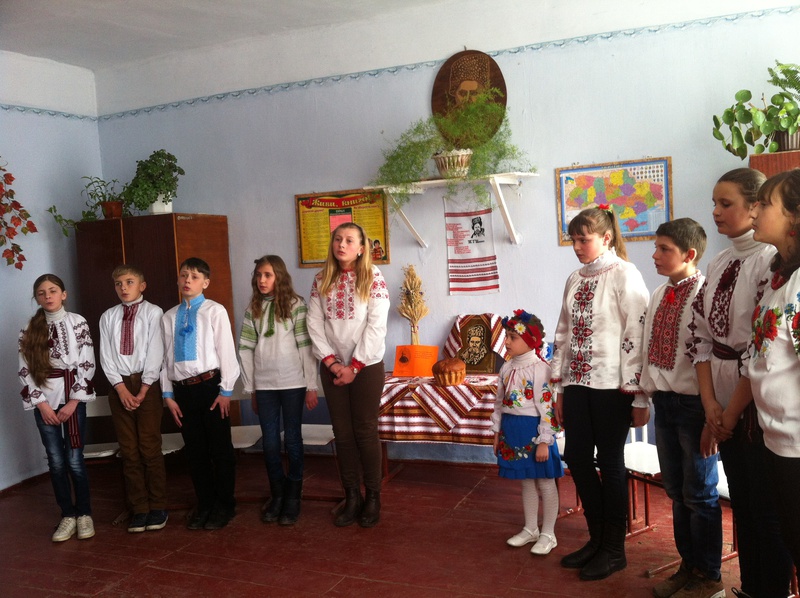 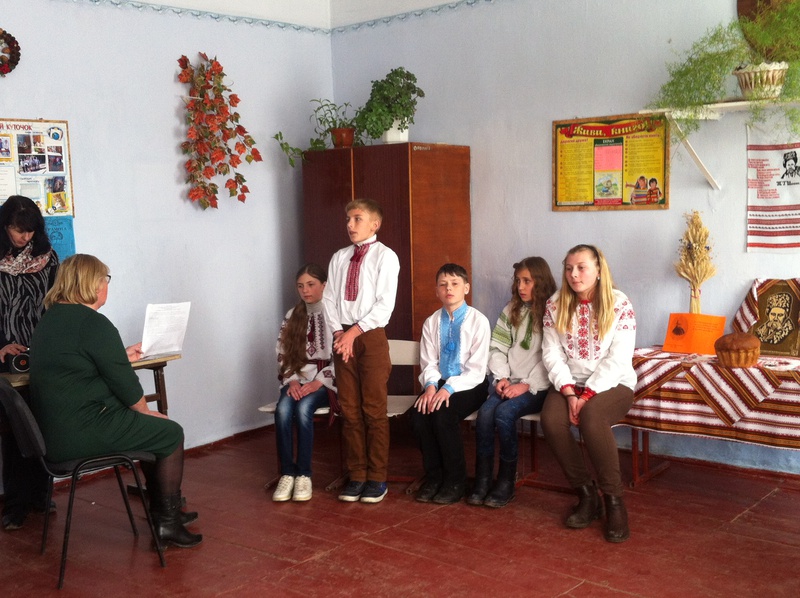 Літературно-мистецьке свято «В своїй хаті своя й правда, і сила, і воля»
Літературно-музична композиція              «Ми чуємо тебе, Кобзарю, крізь століття,                      Тебе своїм сучасником звемо»
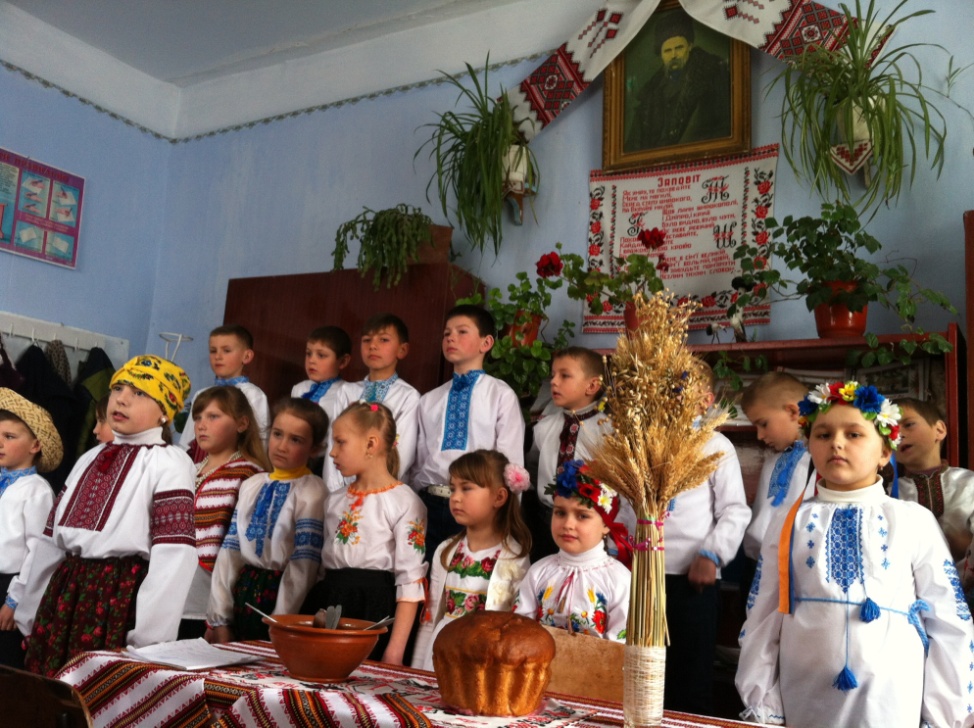 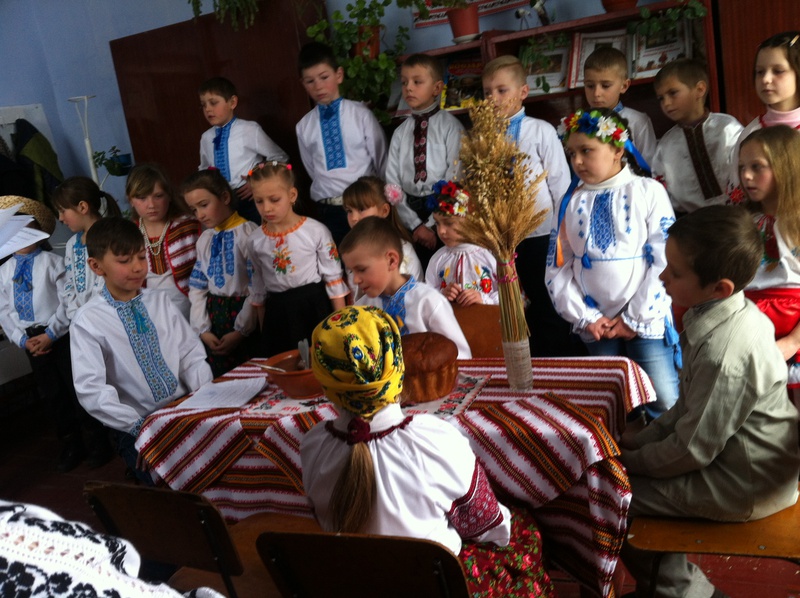 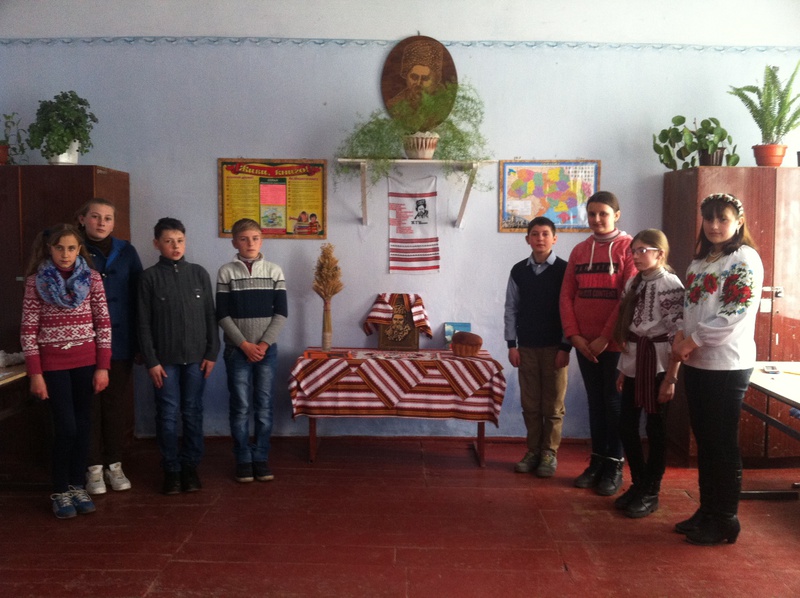 Літературна вікторина.Сторінки життя Великого Кобзаря
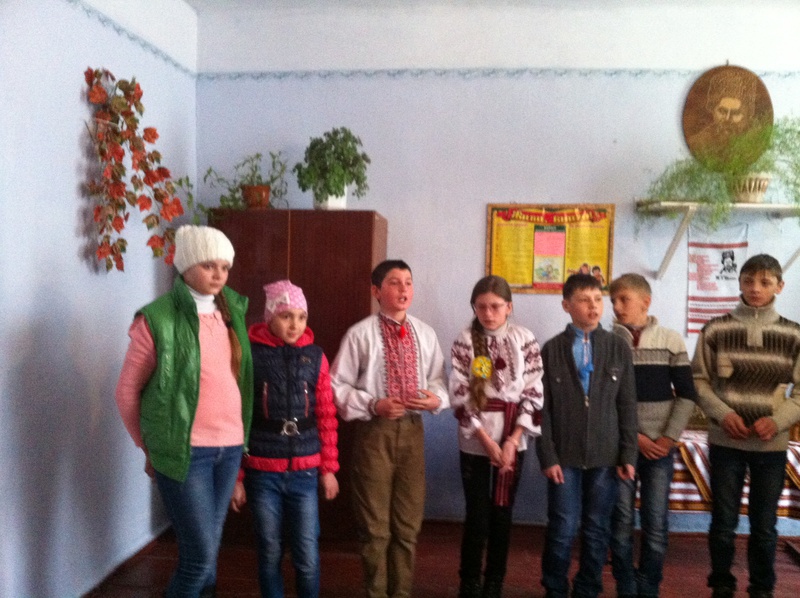 Конкурс на тему: « Ім′я Шевченка                   стукає  в серцях»
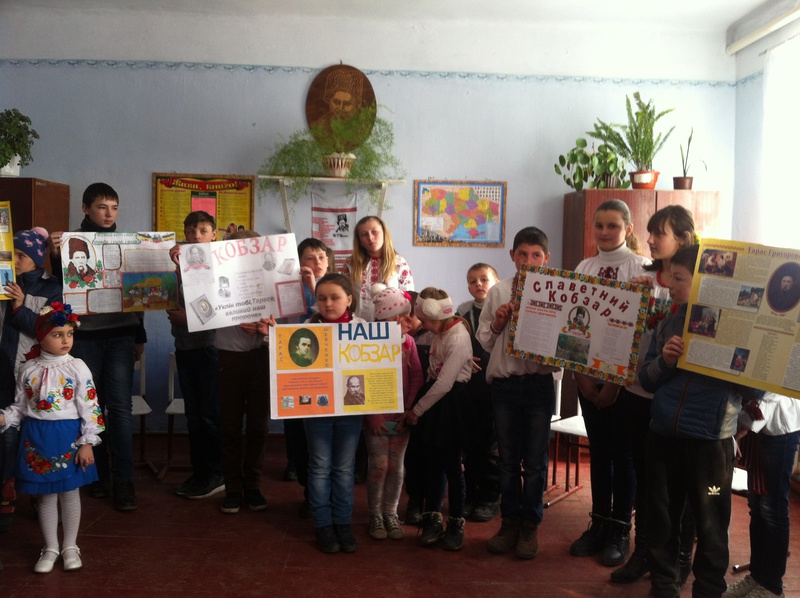 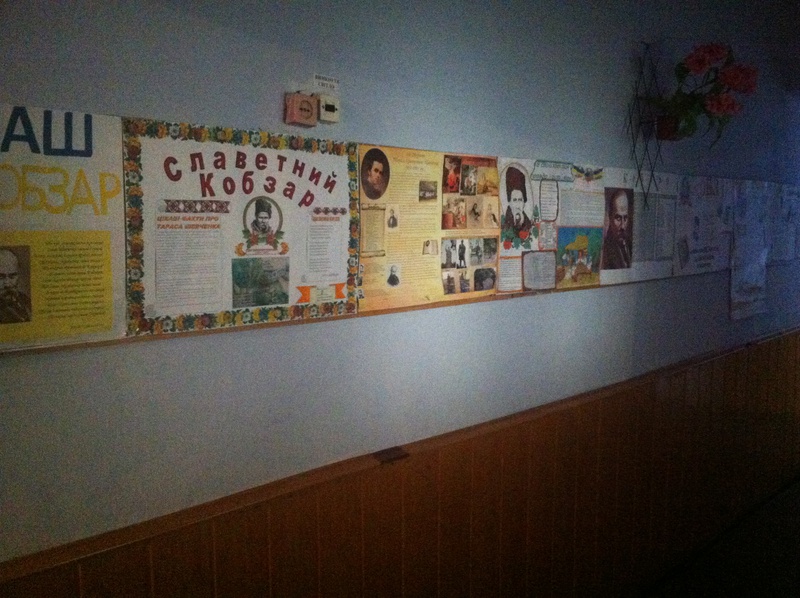 Конкурс випуску літературної газети «Великий Кобзар»
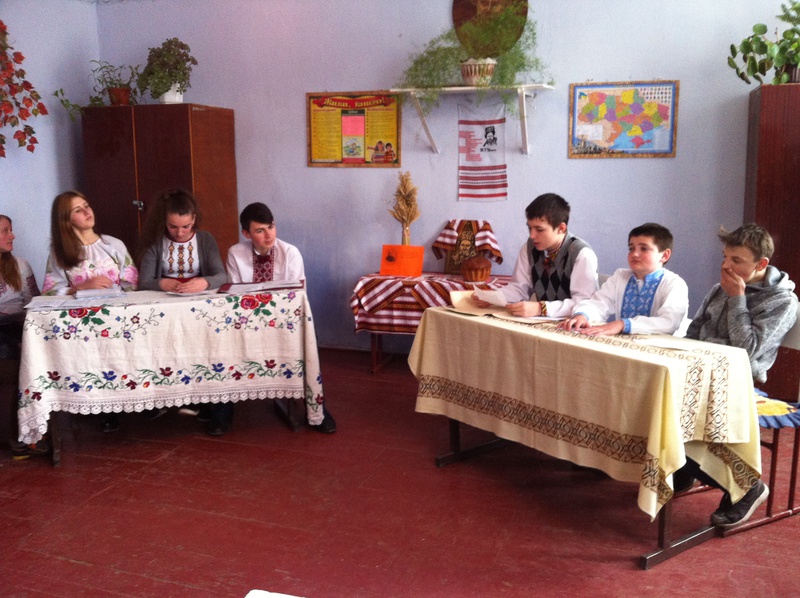 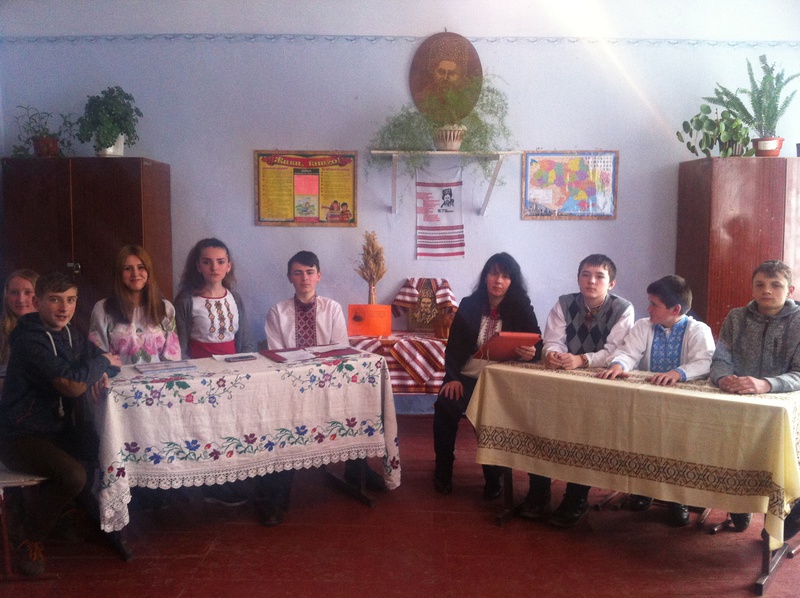 Читацька конференція «Стежками життєвого шляху Кобзаря»
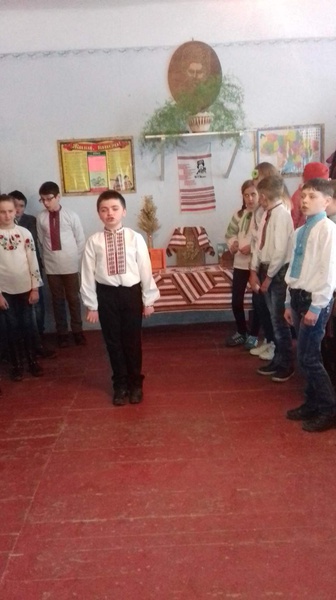 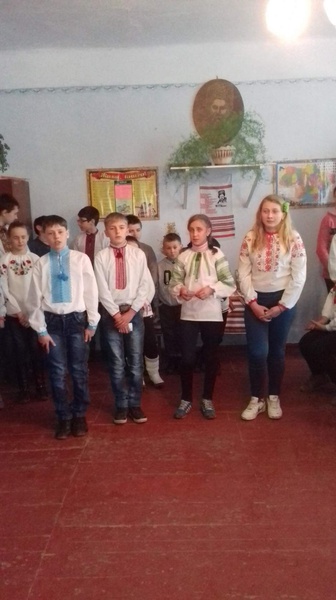 Конкурс читців поезії Т.Г.Шевченка
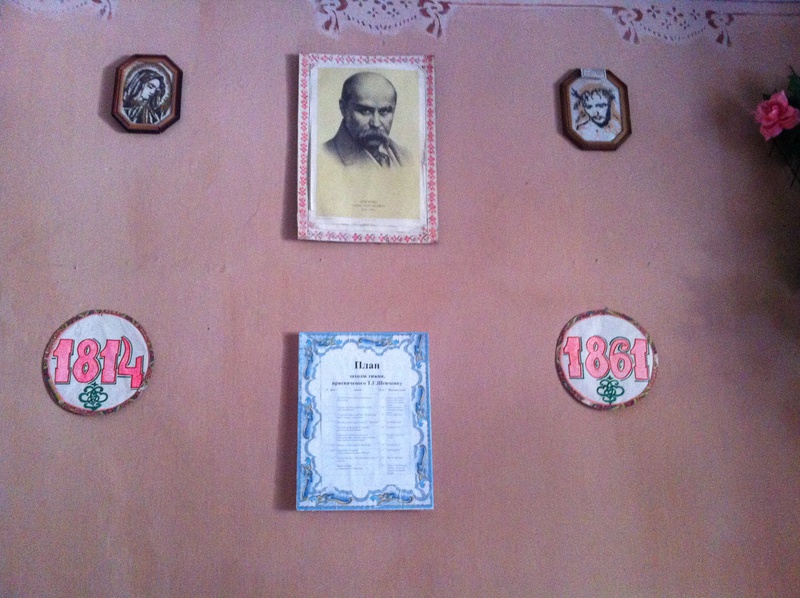 Виставка літературних творів Т.Г. Шевченка
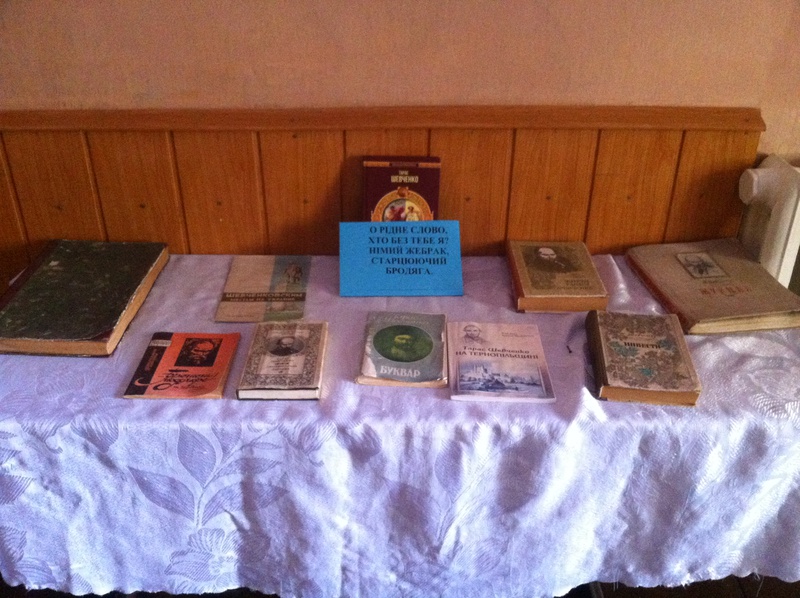 Творчість учнів
Мої нагороди
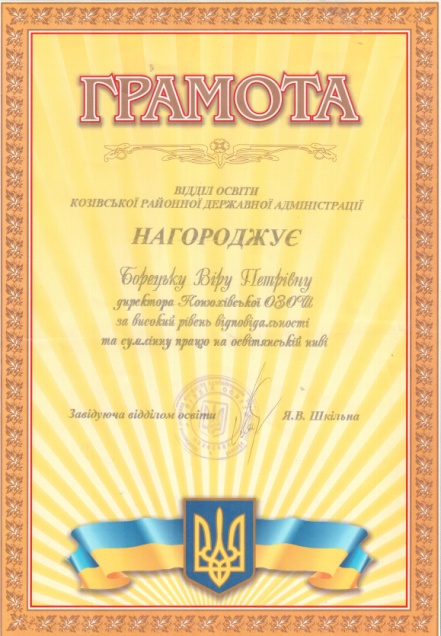 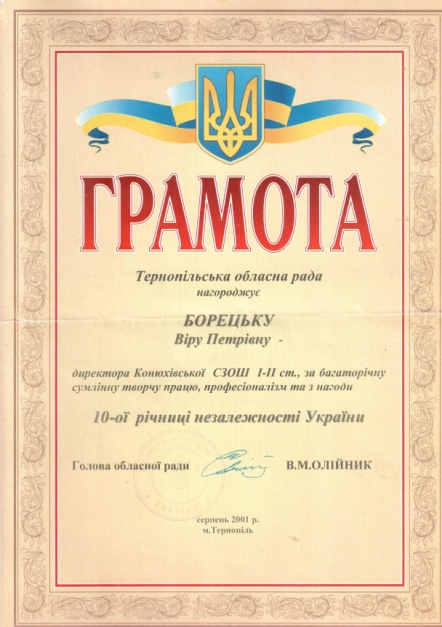 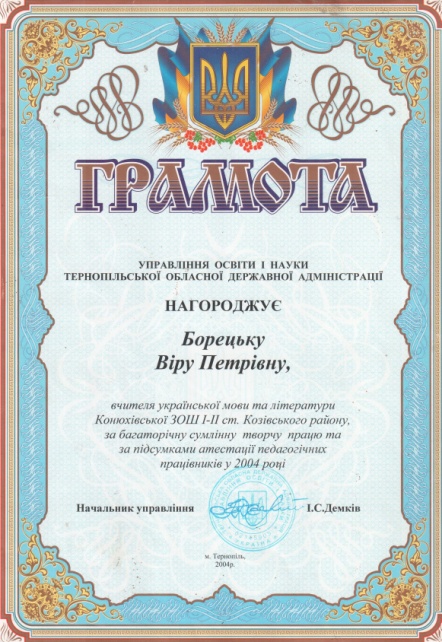 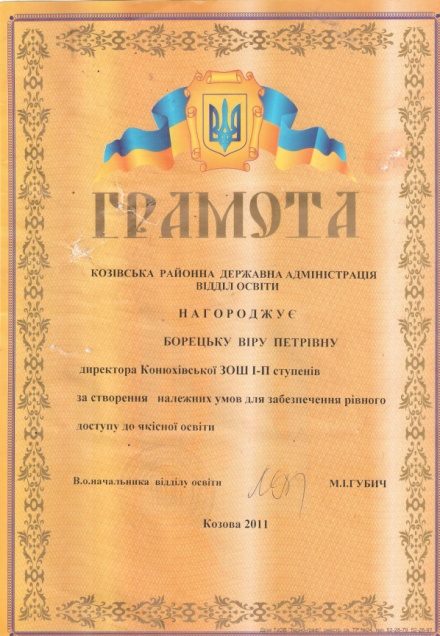 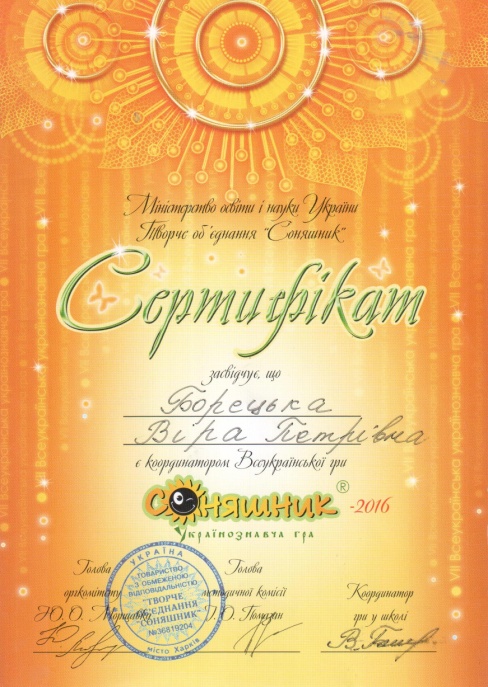 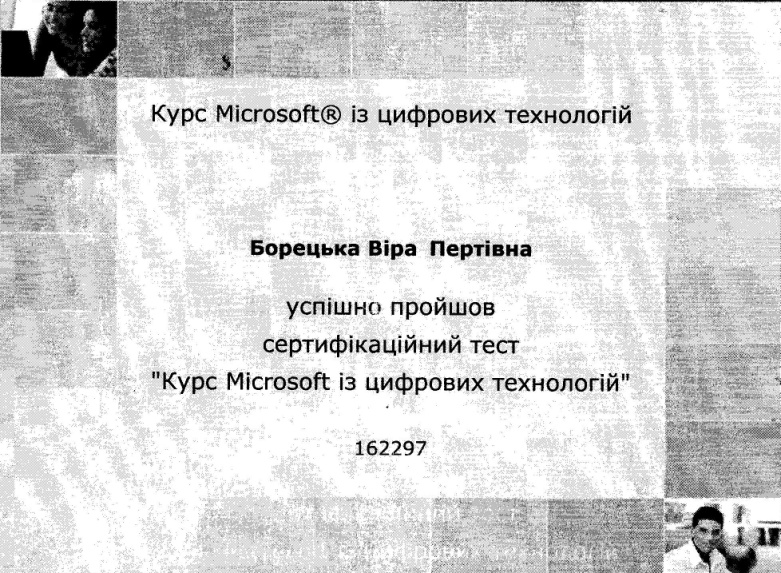 Якими б  я  хотіла бачити своїх учнів у дорослому житті?
компетентними у своїй галузі;
відкритими до інформації, що постійно змінюється;
готовими вчитися все життя;
готовими вчитися на помилках;
інтелектуально незалежними;
відповідальними;
критично мислячими.
Висновки
Таким чином, використання  інтерактивних технологій  на уроках мови та літератури допомагають учителю реалізувати поставлені перед ним завдання:   
адаптувати учня до умов сучасного життя; 
формувати  здатність самостійно оволодівати знаннями, творчо мислити;
застосовувати здобуту інформацію у власному житті;
формувати ключові компетентності
Щоб любові вогонь не згас,            Щоб віддати дітям серце і душу,      Я щоранку заходжу у клас:                   Я – учитель, я  вчити мушу!
Дякую за увагу !